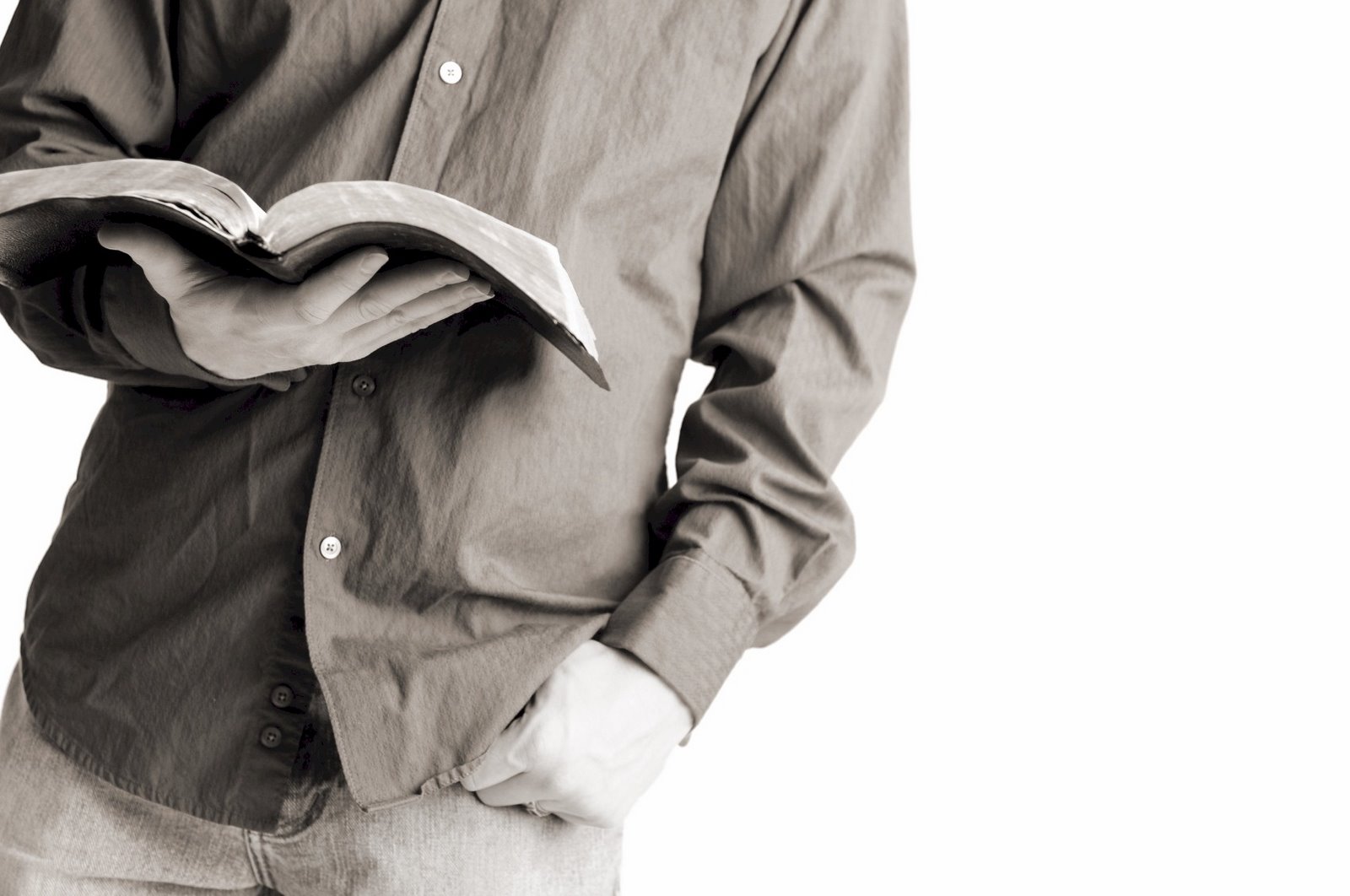 Bible Reading
Challenge, 2017
Week #13
Baptism
Jackson Heights Bible Reading Challenge    Week #13
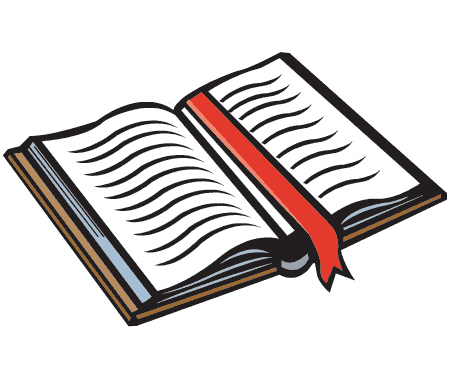 Baptism
Questions People Have About…
“Is baptism necessary?”
It is necessary to become a disciple.
It is necessary to be saved. 
It is necessary to receive forgiveness of sins.
It is necessary to have your sins washed away.
It is necessary to be born again.
It is necessary to get into Christ.
Jackson Heights Bible Reading Challenge    Week #13
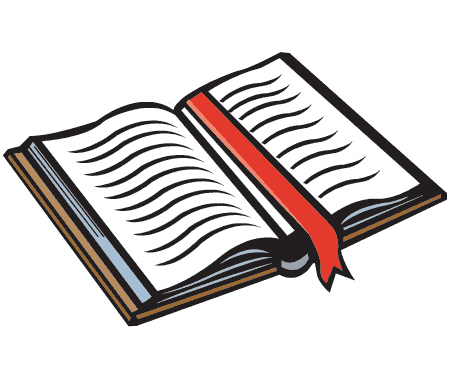 Baptism
Questions People Have About…
“Is baptism necessary?”
“To whom is baptism commanded?”
Jackson Heights Bible Reading Challenge    Week #13
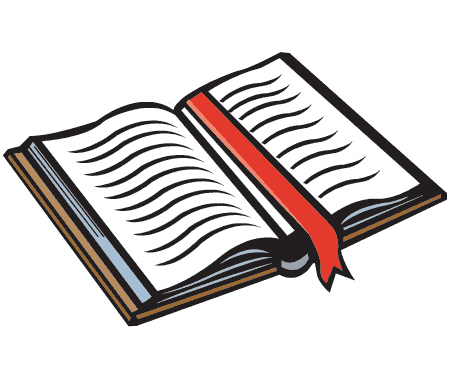 He who has believed and has been baptized shall be saved; but he who has disbelieved shall be condemned.
				- Mark 16:16
Jackson Heights Bible Reading Challenge    Week #13
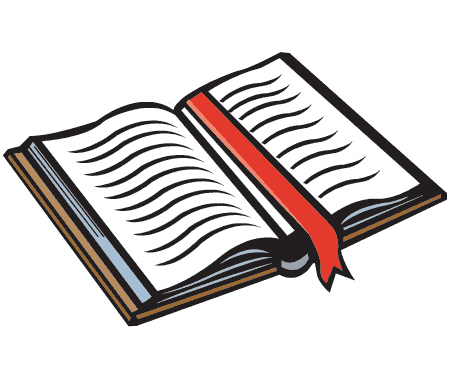 Now why do you delay? Get up and be baptized, and wash away your sins, calling on His name.’
				- Acts 22:16
Jackson Heights Bible Reading Challenge    Week #13
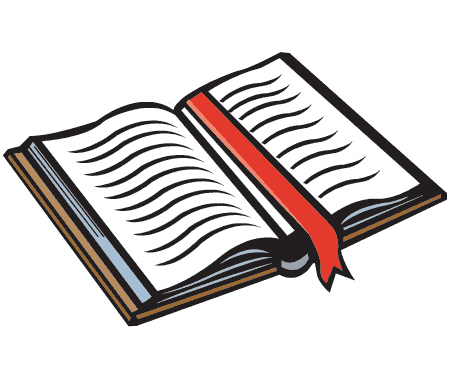 Now when they heard this, they were pierced               to the heart, and said to Peter and the rest of          the apostles, “Brethren, what shall we do?”

Peter said to them, “Repent, and each of you be baptized in the name of Jesus Christ for the forgiveness of your sins; and you will receive           the gift of the Holy Spirit.”
				- Acts 2:37-38
Jackson Heights Bible Reading Challenge    Week #13
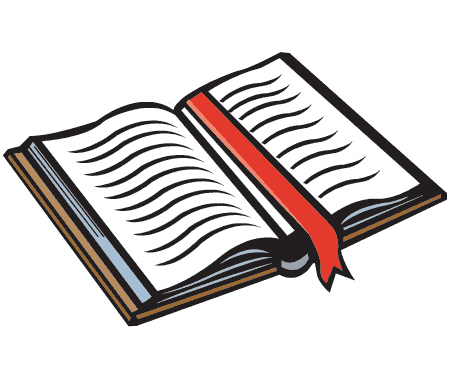 Baptism
Questions People Have About…
“Is baptism necessary?”
“To whom is baptism commanded?”
“What is the one baptism?”
“one Lord, one faith, one baptism,”
			- Ephesians 4:5
Jackson Heights Bible Reading Challenge    Week #13
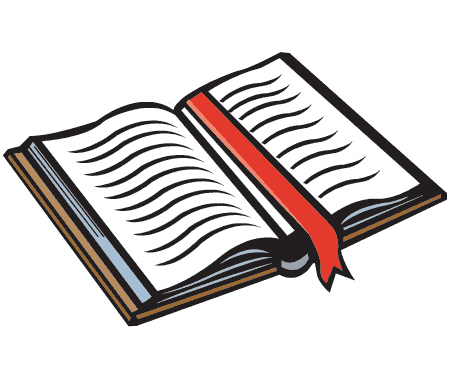 The one baptism is mentioned by Jesus in Matthew 28:19-20.
Through it people become disciples.

It is to be performed on all nations.

It is to be done in the name of the Father, Son and Holy Spirit.

It is be administered by disciples.

It is to be administered until the end of the world.
Jackson Heights Bible Reading Challenge    Week #13
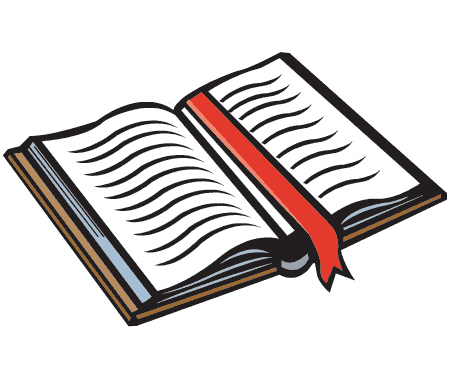 Baptism
Questions People Have About…
“Is baptism necessary?”
“To whom is baptism commanded?”
“What is the one baptism?”
“When should I be baptized?”
Jackson Heights Bible Reading Challenge    Week #13
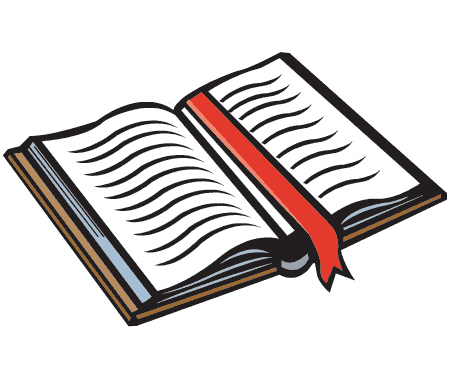 “When Should I be baptized?
When you are willing to do what God requires before baptism.
When you hear the gospel (Romans 10:17).
When you believe the gospel (Mark 16:16).
When you repent (Acts 2:38).
When you confess Jesus as God’s Son (Acts 8:37).
These prerequisites eliminate the idea of…

Infant baptism. 

Sinless perfection before baptism. 

Knowing the whole Bible before baptism.
Jackson Heights Bible Reading Challenge    Week #13
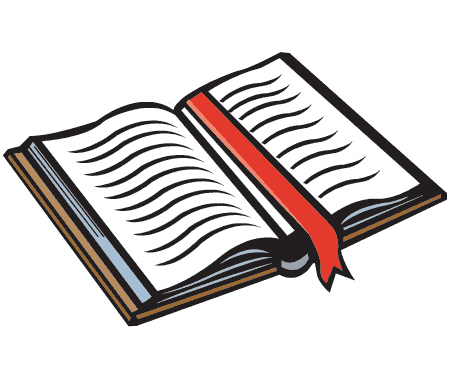 “When Should I be baptized?
When you are willing to do what God requires before baptism.
When you are willing to do what God requires after baptism.
God wants you to strive to grow (2 Peter 3:18).
God wants you to join yourself to a local church (Acts 9:26).
God wants you to be committed to Him (Acts 2:42).
Jackson Heights Bible Reading Challenge    Week #13
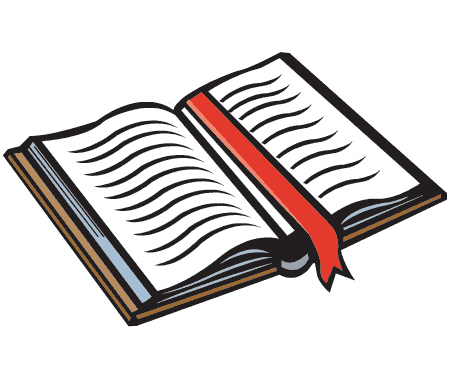 Baptism
Questions People Have About…
“Is baptism necessary?”
“To whom is baptism commanded?”
“What is the one baptism?”
“When should I be baptized?”
Jackson Heights Bible Reading Challenge    Week #13
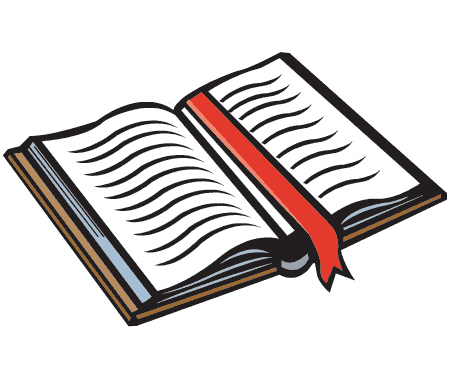